SCIS Graduates Students Orientation
Dr. Qing Tan

Nov. 8, 2022
Outline
Research Brief

Academic Interaction: Comp694

MOU –PHD Study for Graduates from MScIS
Research Brief
Telepresence Robot Empowered Smart Lab (TRESL)
Human-in-the-Loop Cyber-Physical System and IoT
Multi[le Robot Path Planning
Human-Machine Fusion
Digital Twin and Metaverse
IT Security and OT Safely in HilCPS
Privacy Enhanced Technology and Privacy and Ethic Issues in ITC
Cloud Computing 
Computer Networking
Enterprise Modeling
Academic Interaction
Comp694: Advanced Topics in Information Systems
Every Second Saturday 10:00 am MST
Everyone can access
3 credits
    8 Summaries, 2 Reflections, and 1 Presentation
The MOU
A MOU with the University of Oviedo, Spain
PhD program for MScIS graduates
Students continue working with AU’s faculty
Do research with our own PhD students
2 – 5 students/year with simplified enrollment process
A little cost to the students - online
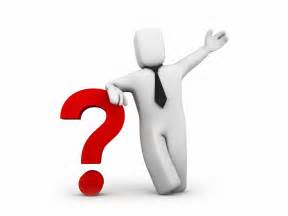 Question?
qingt@athabascau.ca